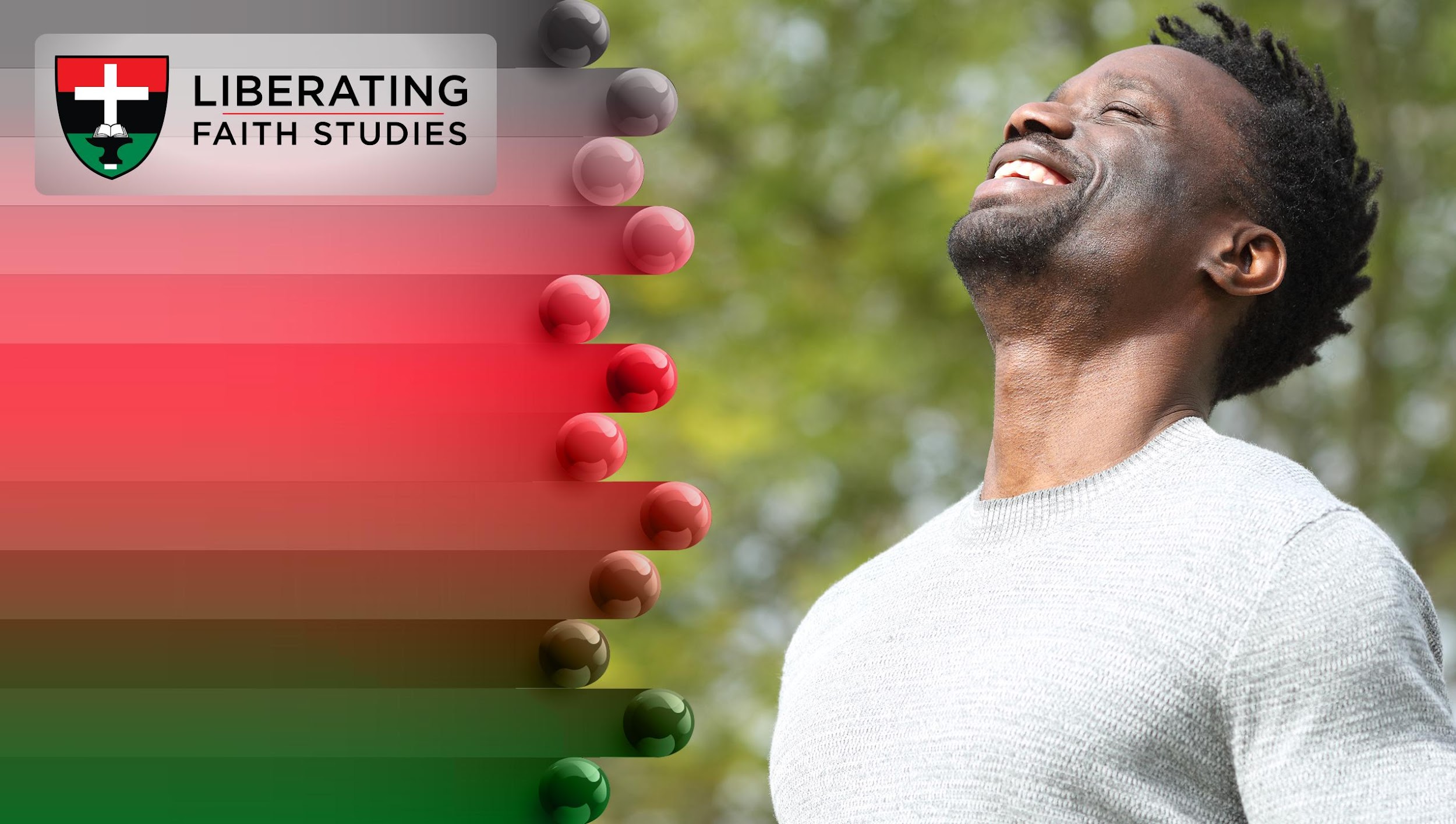 LESSON 2:  MARCH 13, 2022
FREEDOM TO WORSHIP

Focus Scripture: Ezra 6:1-12

Key Verse: “May the God who has established his name there overthrow any king or people that shall put forth a hand to alter this, or to destroy this house of God in Jerusalem.”                    
Ezra 6:12a (NRSV)
Ezra 6:1-12 (NRSV)
1	Then King Darius made a decree, and they searched the archives where the documents were stored in Babylon.
2	But it was in Ecbatana, the capital in the province of Media, that a scroll was found on which this was written: “A record.
3	In the first year of his reign, King Cyrus issued a decree: Concerning the house of God at Jerusalem, let the house be rebuilt, the place where sacrifices are offered and burnt offerings are brought; its height shall be sixty cubits and its width sixty cubits,
4	with three courses of hewn stones and one course of timber; let the cost be paid from the royal treasury.
5	Moreover, let the gold and silver vessels of the house of God, which Nebuchadnezzar took out of the temple in Jerusalem and brought to Babylon, be restored and brought back to the temple in Jerusalem, each to its place; you shall put them in the house of God.
6	Now you, Tattenai, governor of the province Beyond the River, Shethar-bozenai, and you, their associates, the envoys in the province Beyond the River, keep away;
7	let the work on this house of God alone; let the governor of the Jews and the elders of the Jews rebuild this house of God on its site.
8	Moreover I make a decree regarding what you shall do for these elders of the Jews for the rebuilding of this house of God: the cost is to be paid to these people, in full and without delay, from the royal revenue, the tribute of the province Beyond the River.
9	Whatever is needed—young bulls, rams, or sheep for burnt offerings to the God of heaven, wheat, salt, wine, or oil, as the priests in Jerusalem require—let that be given to them day by day without fail,
10	so that they may offer pleasing sacrifices to the God of heaven, and pray for the life of the king and his children.
11	Furthermore I decree that if anyone alters this edict, a beam shall be pulled out of the house of the perpetrator, who then shall be impaled on it. The house shall be made a dunghill.
12	May the God who has established his name there overthrow any king or people that shall put forth a hand to alter this, or to destroy this house of God in Jerusalem. I, Darius, make a decree; let it be done with all diligence.”
Key Term

Archives – A part of the royal treasure-house (5:17), in which important state documents were kept.

Impale – Pierce or transfix with a sharp instrument. Kill by fixing on a sharp stake.
Your title here
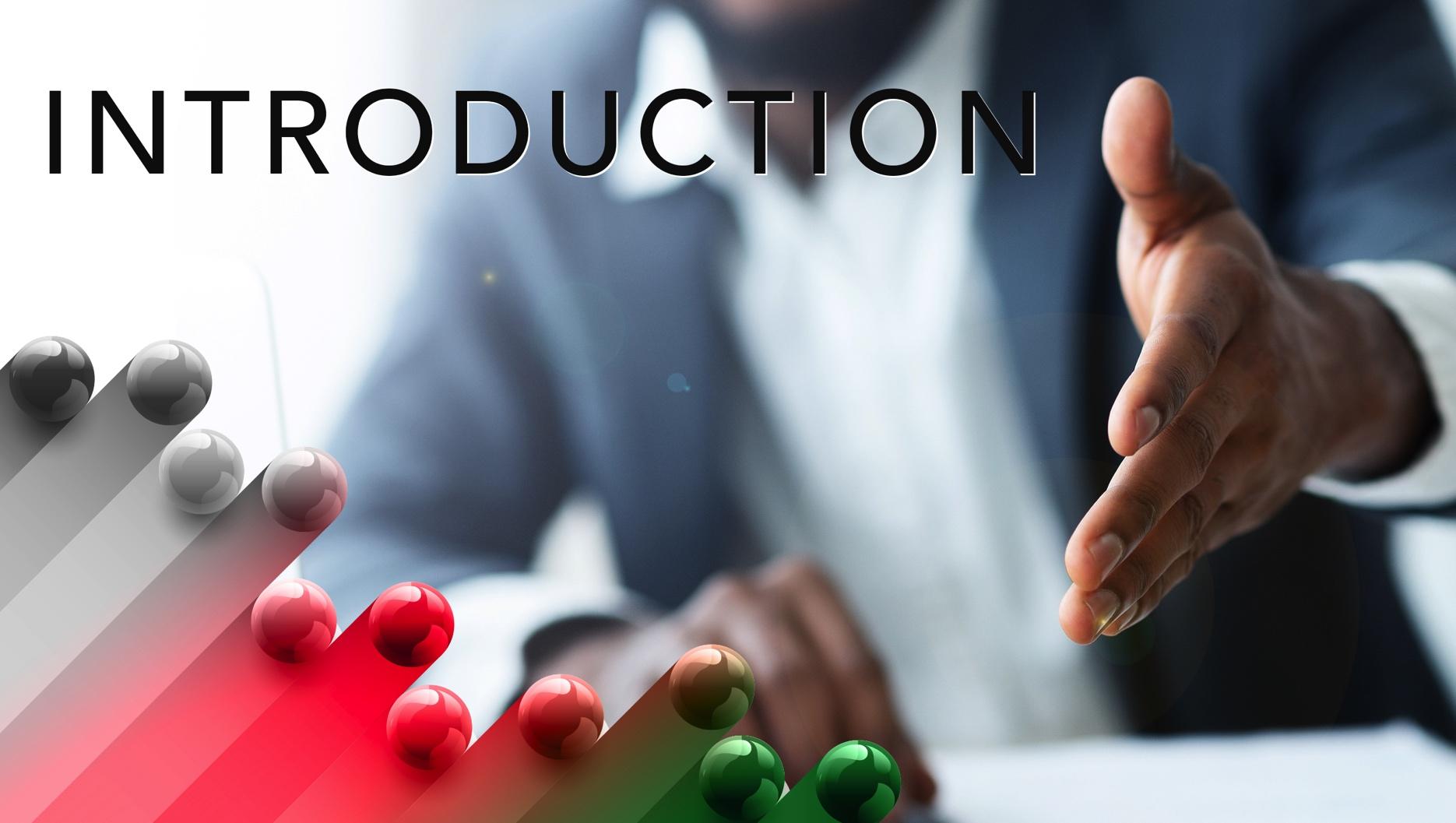 Ezra’s report of the return of the exiles continues to unfold the internal drama and strife between the returning Jews and those who oppose their return. Those who resettled in the land attempted to begin rebuilding the temple, but not without opposition (Ezra 4:1-23; 5:1-17). During this time King Cyrus no longer reigns over the Persian Empire. Those who disagree with the progressive plans of the Jews have allied with others in power. But other prophets foretold these challenges and encouraged God’s people to continue their vision (Haggai 1; Zech. 1). As a result, a letter was sent to the new ruler, King Darius, to recognize the plan set forth by his predecessor, King Cyrus. After investigating the chronicles written prior to his reign, King Darius confirmed that the rebuilding of the Jewish temple was in fact decreed by the previous king of Persia. Despite the enemies’ attempts to sabotage the vision, the work continued.
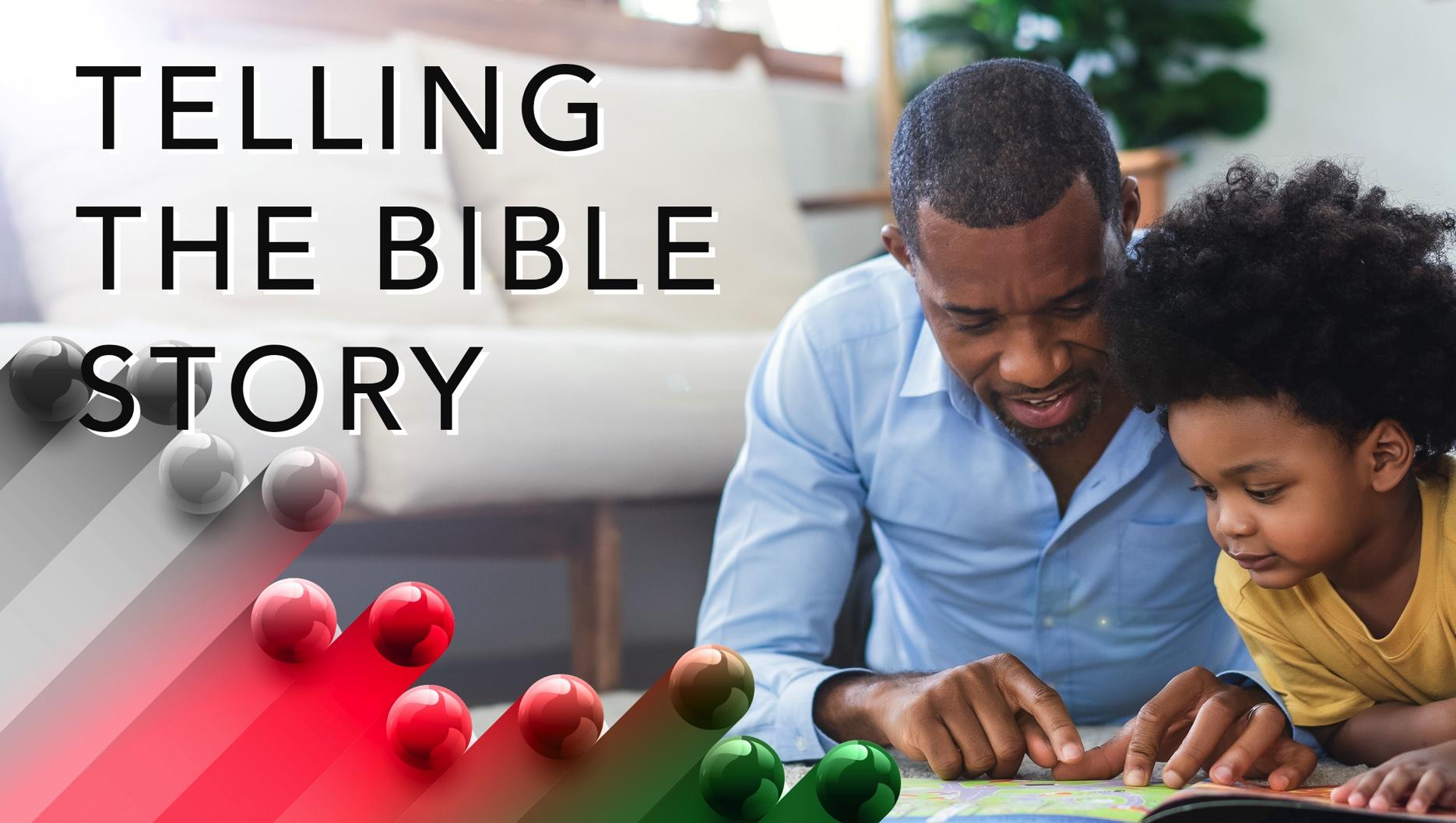 In this chapter, we find a new ruler of Persia, King Darius. Do not confuse him with Darius the Mede in the fifth chapter of Daniel. Darius is now reigning over Persia, during the time the Jews are settling back into their homeland. The sacred project to rebuild their temple faces some opposition. This new king has the dilemma of determining if accusations against the Jews are true. Opposers attack the Jews’ efforts to rebuild by falsely claiming their intention to ultimately rebuild their nation and revolt against the Persian king. 
King Darius wisely sends his leaders to research the historical records to determine the origin of this culture and their recent return to their homeland. His orders result in accurately revealing his predecessor’s decree to honor the Jewish people and not only return them to their homeland but equip them with the necessary resources to restore their
A wonderful serenity has taken possession
community. The king reveals his confidence in his leadership and the nation’s strength while also recognizing the advantages of enabling other cultures to embrace their heritage. Ezra ensures that this historical record documents the purpose for rebuilding the city was to restore the temple worship. King Darius decrees not only the restoration of the temple but acknowledges the true God of Israel.  Anyone who opposes this edict would find severe consequences, as was the practice in those ancient times.
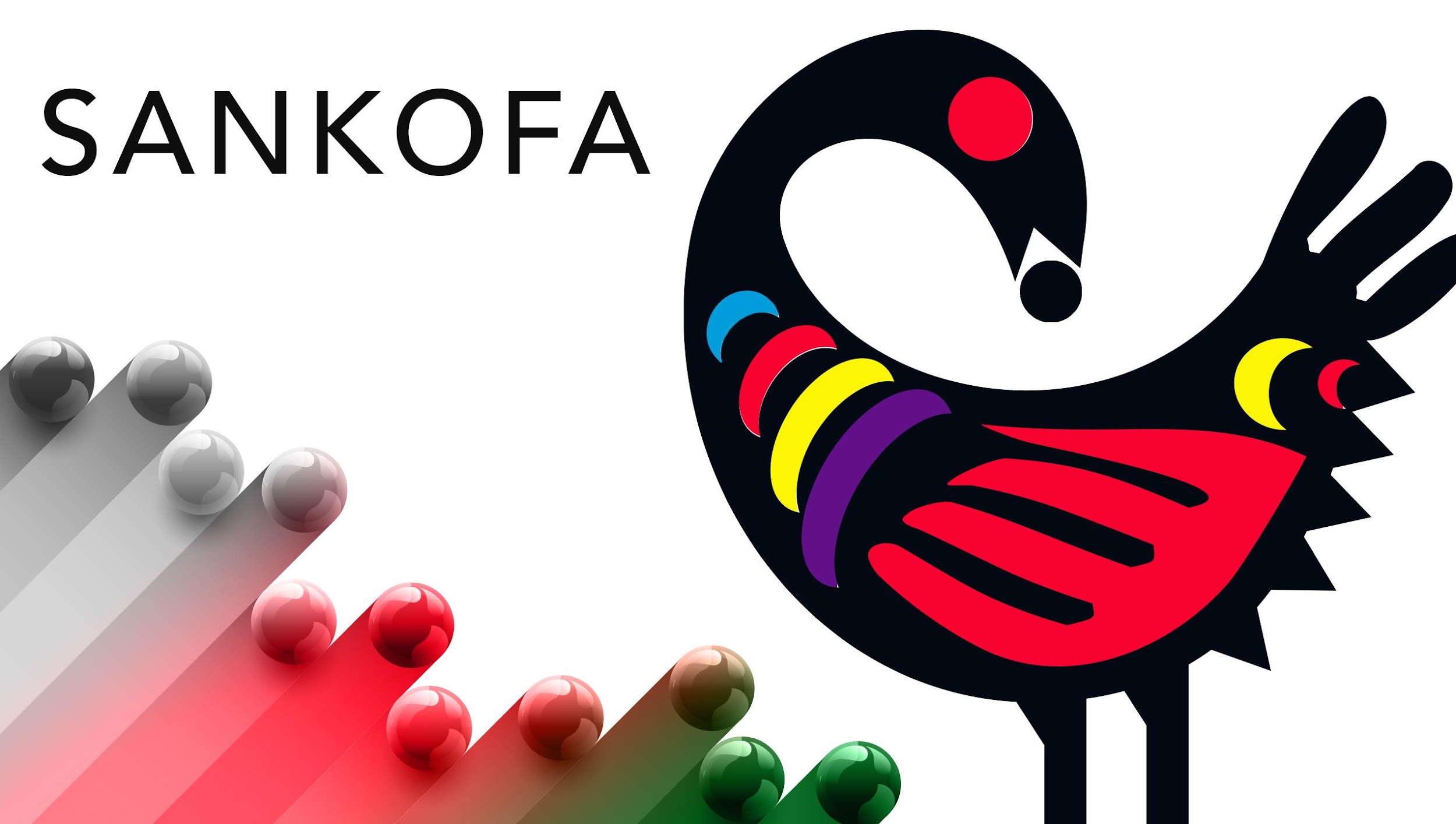 A wonderful serenity has taken possession
“When a head is too big, it cannot avoid punches.”
                                         - African Proverb
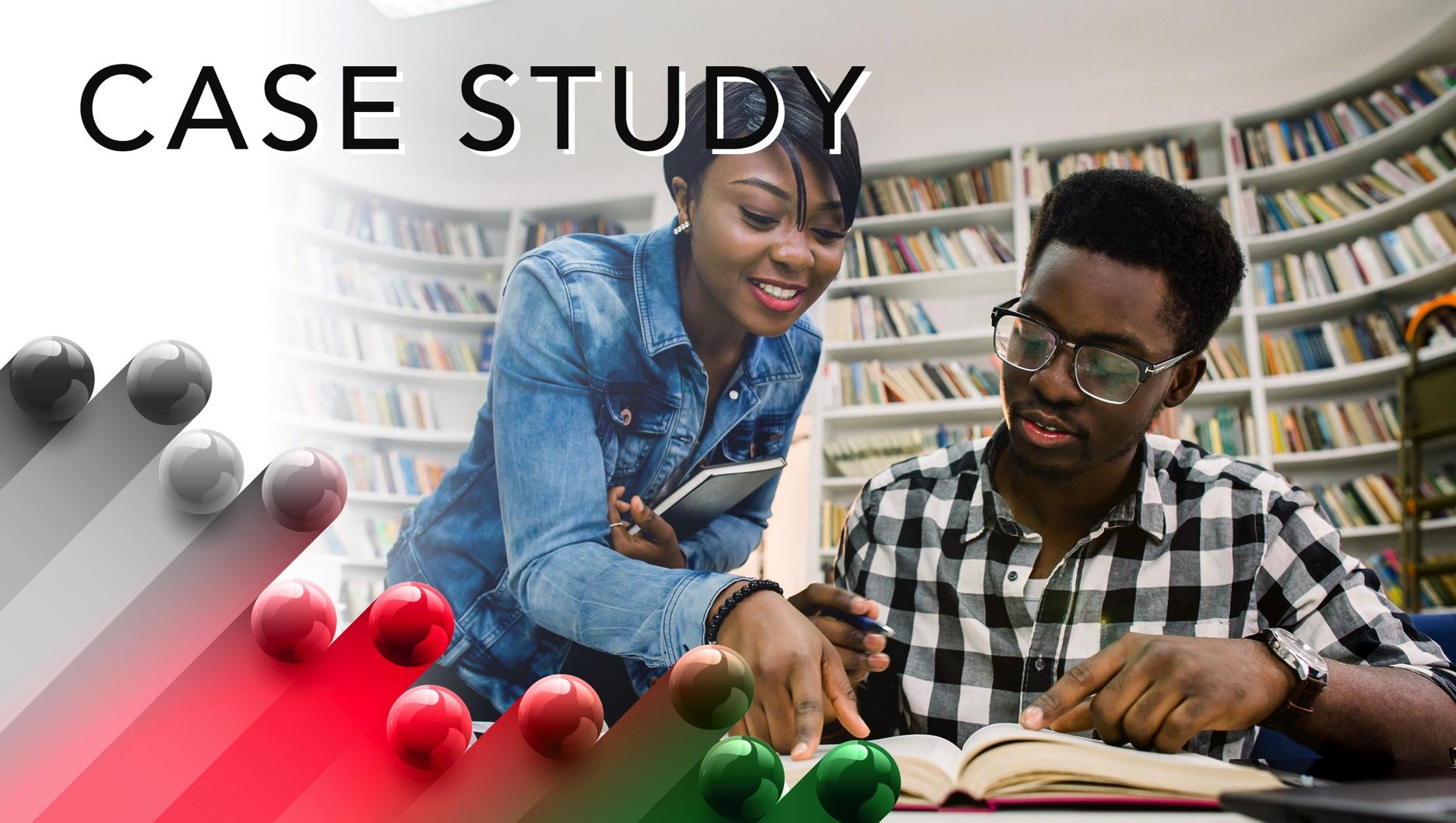 Fugitive Slave Acts, in U.S. history, statutes passed by Congress in 1793 and 1850 (and repealed in 1864) that provided for the seizure and return of runaway slaves who escaped from one state into another or into a federal territory.
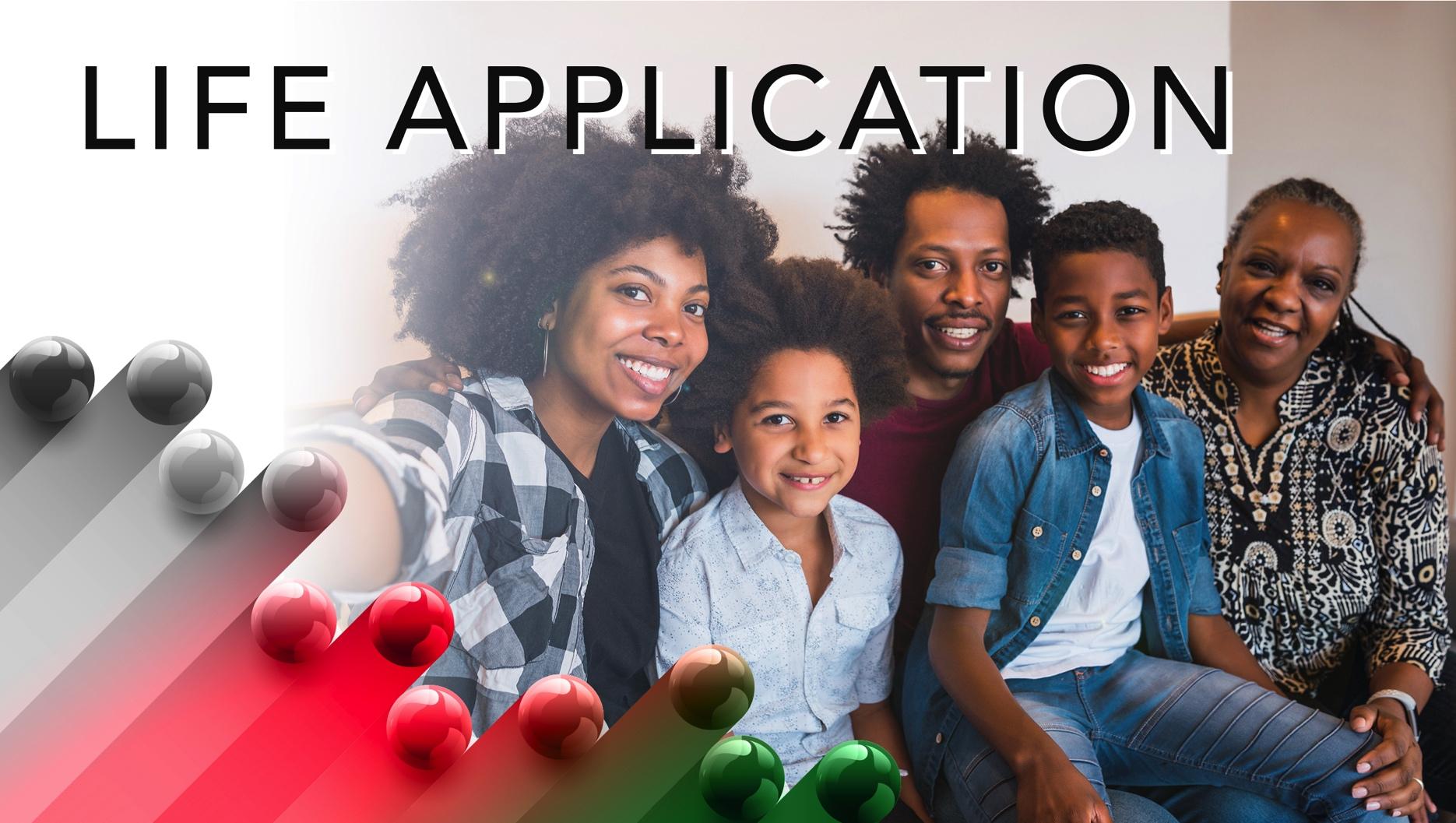 Do not be discouraged by those who fail to see your purpose and God’s plan in your life.
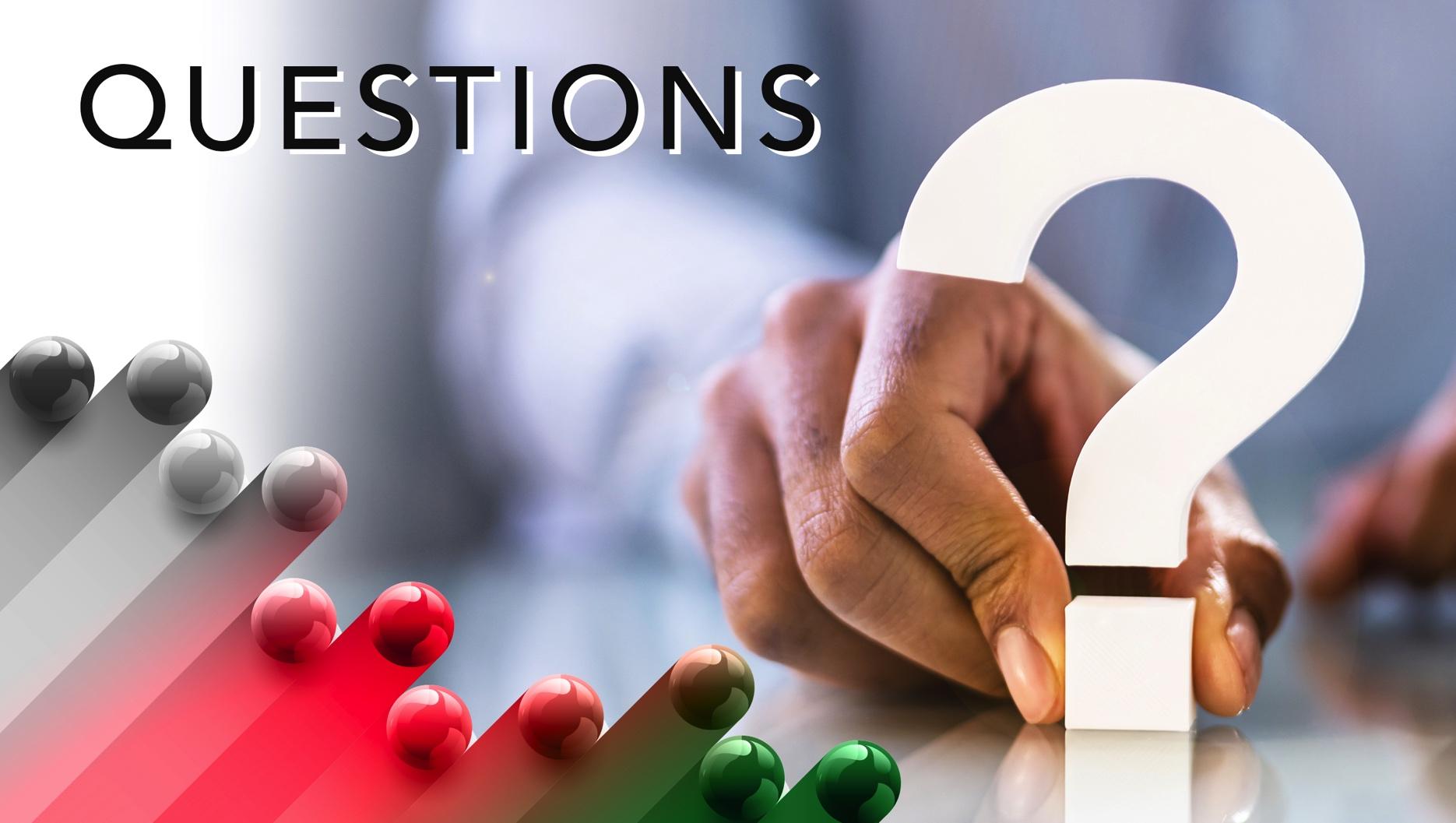 1.	Consider the success of your church and/or ministry, not simply based on size and numbers, but the impact on your community. Discuss the possibilities of growth and development. Be prayerful and ask God for further clarity for the future.
2.	What are possible opportunities to engage new people into joining ministry projects and programs?
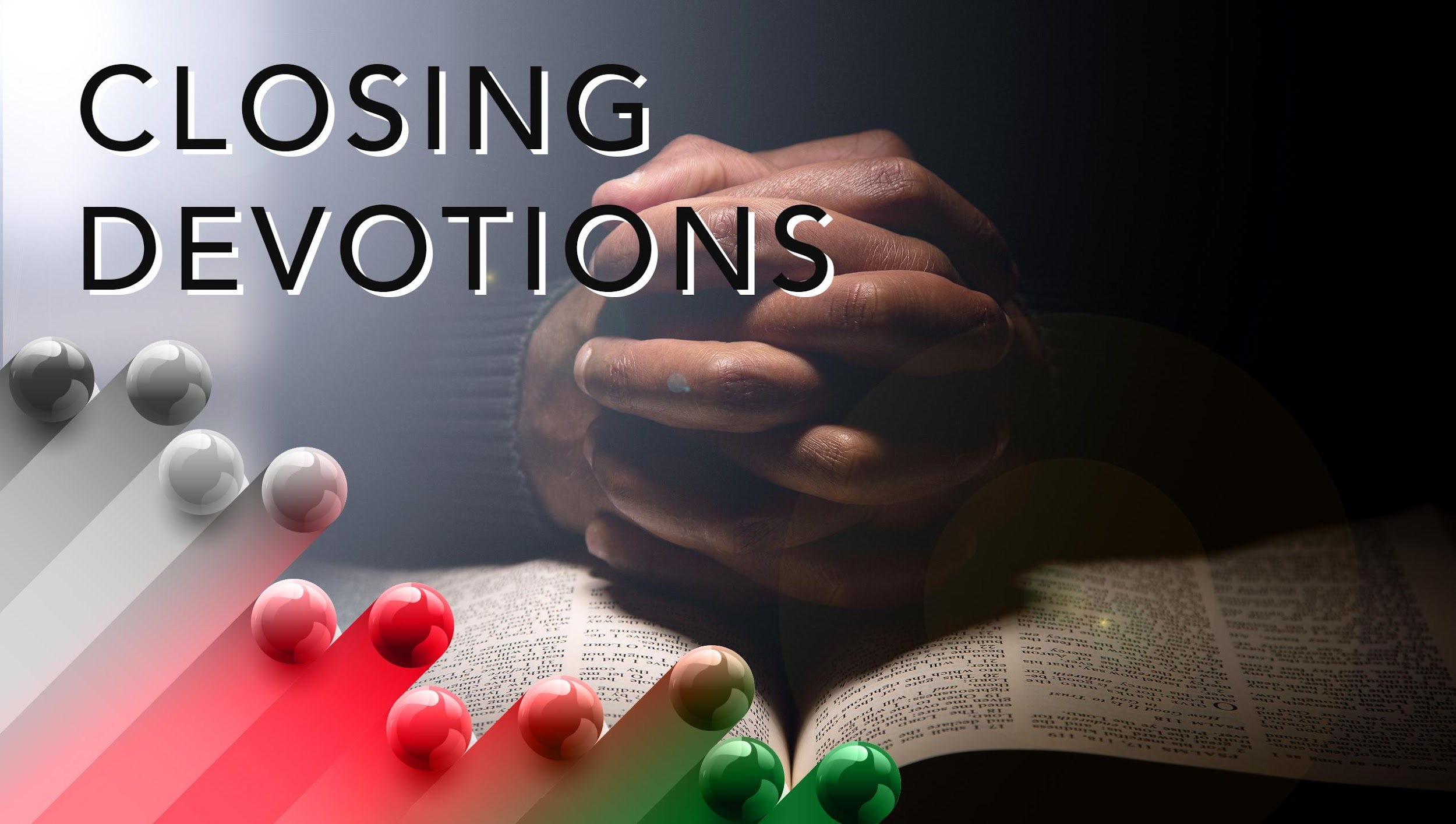 Closing Hymn or Song of Praise: “He Has Done Great Things for Me” – African American Heritage Hymnal #507
Closing Prayer:  God, it’s us. We come knowing that all you ask us to do is be faithful and available. That’s all we need to know to renew our faith walk. The evidence will be carrying out your will, not ours. Enough said! Amen.
Written by: Jacquelyn Dupont Walker